Why don't research impact LibGuides include bias-related resources? Sheila Craft-Morgan, JD, MLSResearch Impact Librarian and Assistant ProfessorOhio State UniversityJuly 25, 2023
Agenda
Introduction
Project Overview
Methodology
Results
Implications and Next Steps
2
Why don't research impact LibGuides include bias-related resources? (Craft-Morgan, July 2023)
My Background
MLS from Kent State in 2000

20+ years in Institutional Research 

JD from Capital University in 2010

August 2022: Research Impact Librarian and Assistant Professor in University Libraries at Ohio State
3
Why don't research impact LibGuides include bias-related resources? (Craft-Morgan, July 2023)
Research Impact as a Library Service
Case studies, awareness/familiarity
Literature Review
Responsible Metrics
Leiden Manifesto, DORA, Metric Tide
4
Why don't research impact LibGuides include bias-related resources? (Craft-Morgan, July 2023)
Research Agenda
People, Content and Systems

Rethinking What Counts
Address implicit and explicit biases in relation to research metrics
5
Why don't research impact LibGuides include bias-related resources? (Craft-Morgan, July 2023)
Research on Bias/DEIJ and Research Metrics in Other Disciplines
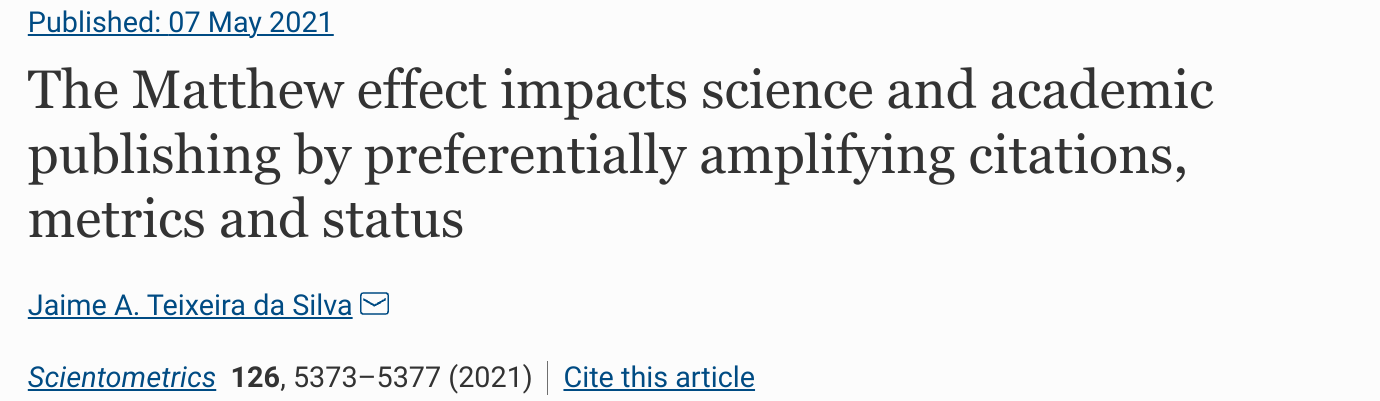 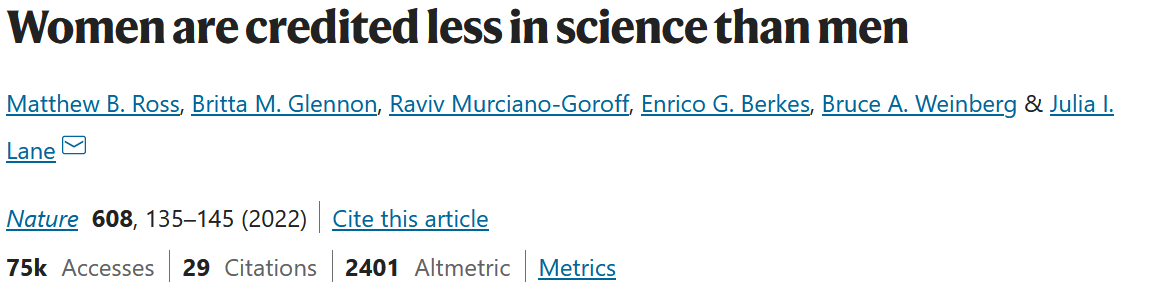 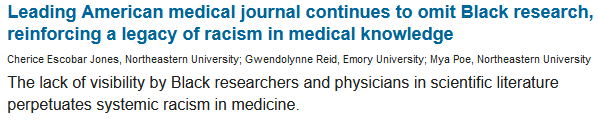 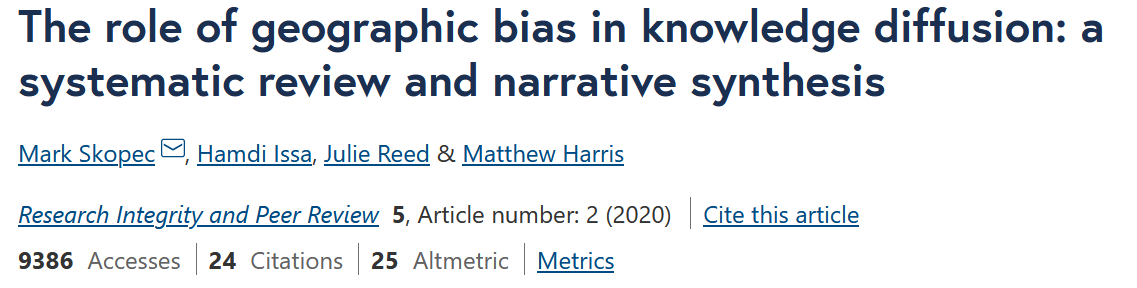 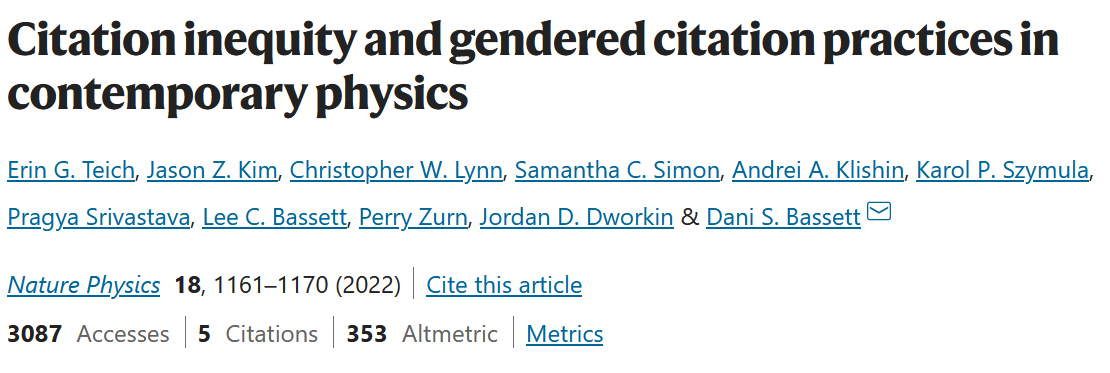 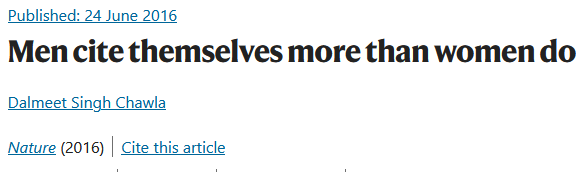 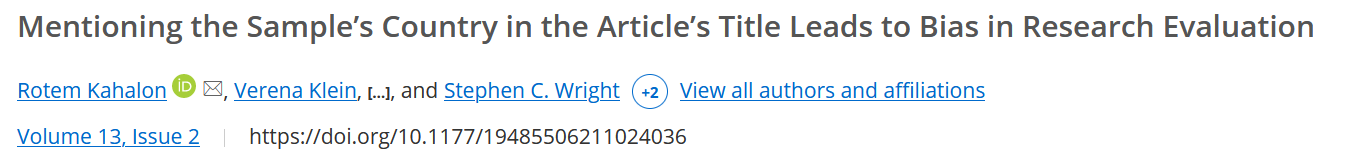 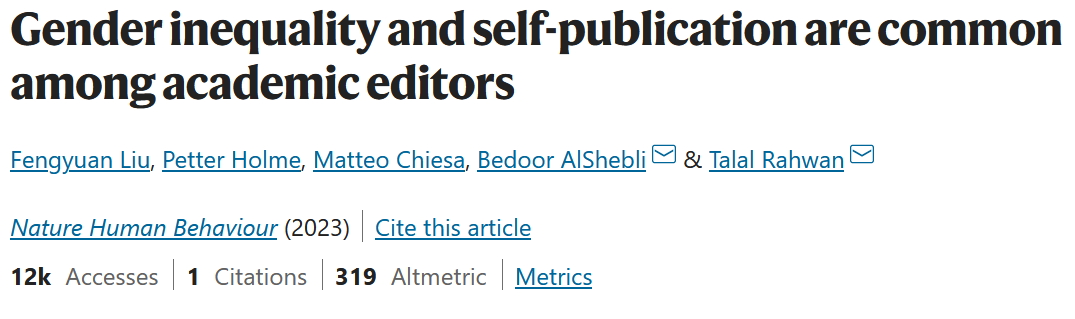 6
Why don't research impact LibGuides include bias-related resources? (Craft-Morgan, July 2023)
Why is this important?
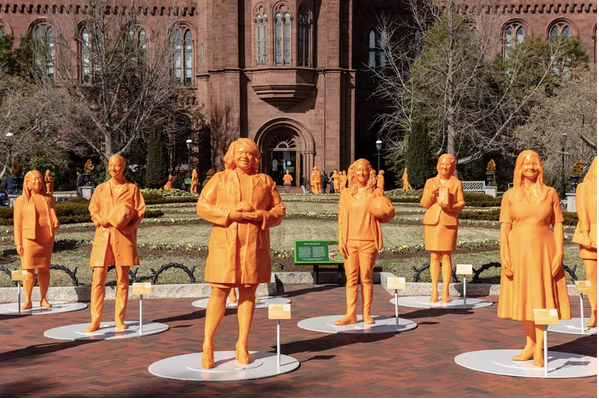 Narrative of Scholar/Researcher/Scientist

Serving our users
7
Why don't research impact LibGuides include bias-related resources? (Craft-Morgan, July 2023)
Research Questions
How prevalent are research impact or scholarly impact librarians at the top 50 ARL libraries according to the ARL Investment Index?

What are the most common reporting units of research impact services librarians?

What percentage of scholarly metrics guides or websites refer to bias or DEIJ?
8
Why don't research impact LibGuides include bias-related resources? (Craft-Morgan, July 2023)
Methodology
Identify peer group

Compile data

Visualize the data
9
Why don't research impact LibGuides include bias-related resources? (Craft-Morgan, July 2023)
Peer Group Construction
Traditional Methods
Predetermined

Developed
10
Why don't research impact LibGuides include bias-related resources? (Craft-Morgan, July 2023)
Predetermined Peer Group
Association of Research Libraries is a “nonprofit membership organization of research libraries and archives in major public and private universities, federal government agencies, and large public institutions in Canada and the US (United States).”

The ARL Investment Index is a “summary measure of relative size” calculated using four variables: 
Total expenditures
Salary expenditures
Materials expenditures
Professional plus support staff
11
Why don't research impact LibGuides include bias-related resources? (Craft-Morgan, July 2023)
Top 50 ARL Libraries by Investment Index
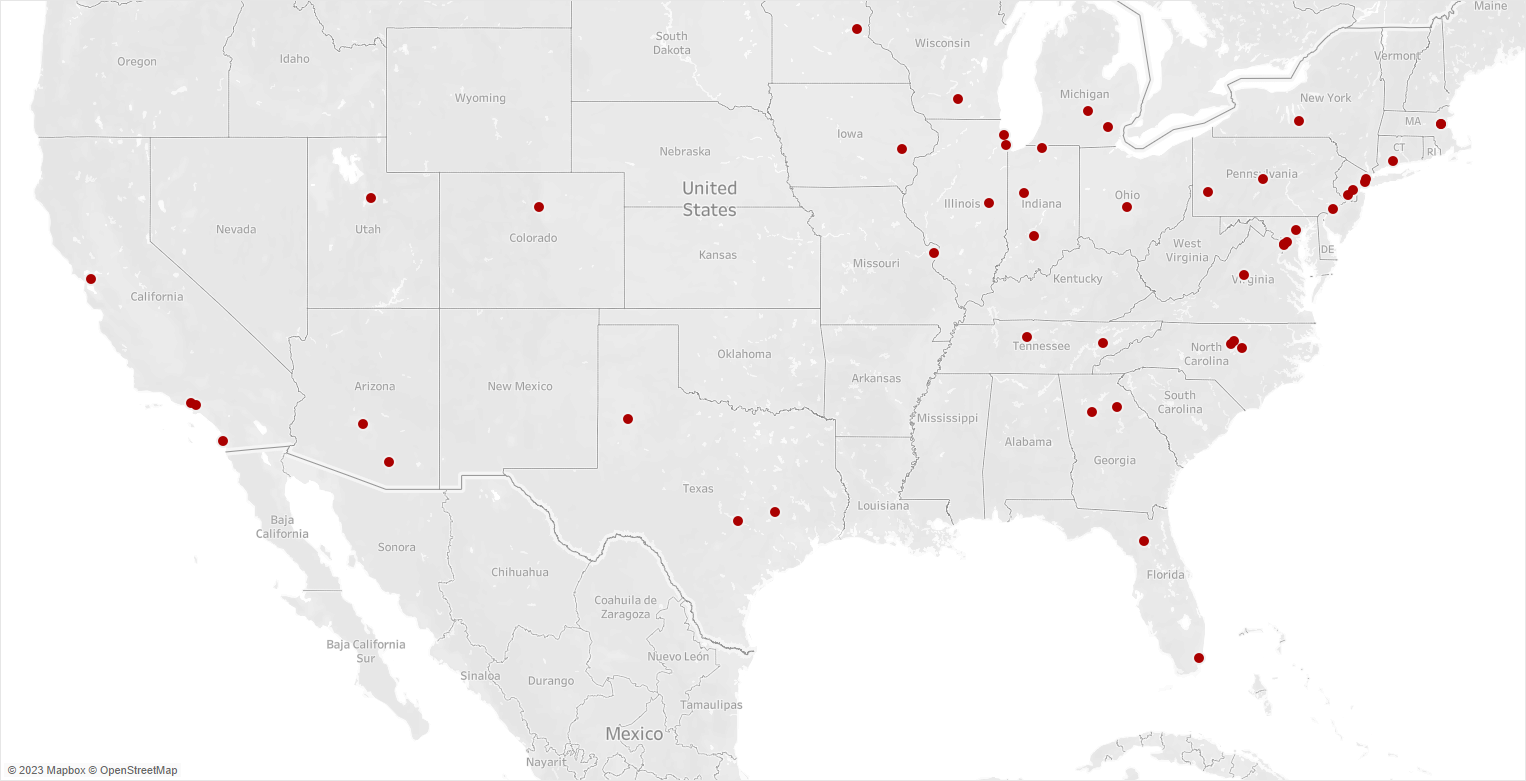 12
Why don't research impact LibGuides include bias-related resources? (Craft-Morgan, July 2023)
Top 50 ARL Libraries by Investment Index
58%
40%
$913M
Median NSF 2021 R&D Expenditures
Land Grant Institutions
Public Universities
13
Why don't research impact LibGuides include bias-related resources? (Craft-Morgan, July 2023)
Methodology
Identify peer group

Compile data

Visualize and analyze the data
14
Why don't research impact LibGuides include bias-related resources? (Craft-Morgan, July 2023)
Methodology
Keyword search and close review of the following resources: 

Library directories and library websites

Research Guides (LibGuides or websites)

February/March 2023
15
Why don't research impact LibGuides include bias-related resources? (Craft-Morgan, July 2023)
Why LibGuides?
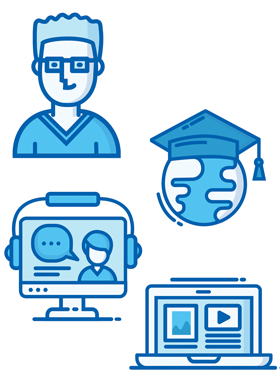 Research libraries are increasingly using LibGuides to provide resources and services 

Types of LibGuides
16
Why don't research impact LibGuides include bias-related resources? (Craft-Morgan, July 2023)
Content Analysis
Identifiers or Researcher Profiles
Research Impact LibGuides or Website
Research Impact Librarian
Research Impact

Impact

Scholarly Research
ORCID

Scopus ID

ResearcherID
Impact Factor

Metrics

Research Impact

Citations
17
Why don't research impact LibGuides include bias-related resources? (Craft-Morgan, July 2023)
Content Analysis
Bias/DEIJ
Article/Journal/Author Metrics
Responsible Metrics
Leiden Manifesto

DORA

Metric Tide

Responsible Use
Bias

Diversity or Equity

Citational Justice

Gender or Ethnicity
Journal Impact Factor

Citation Counts/Times Cited

h-index

Altmetrics
18
Why don't research impact LibGuides include bias-related resources? (Craft-Morgan, July 2023)
Content Analysis Matrix
19
Why don't research impact LibGuides include bias-related resources? (Craft-Morgan, July 2023)
Methodology
Identify peer group

Compile data

Visualize and analyze the data
20
Why don't research impact LibGuides include bias-related resources? (Craft-Morgan, July 2023)
Does the Library employ a Research Impact Librarian?
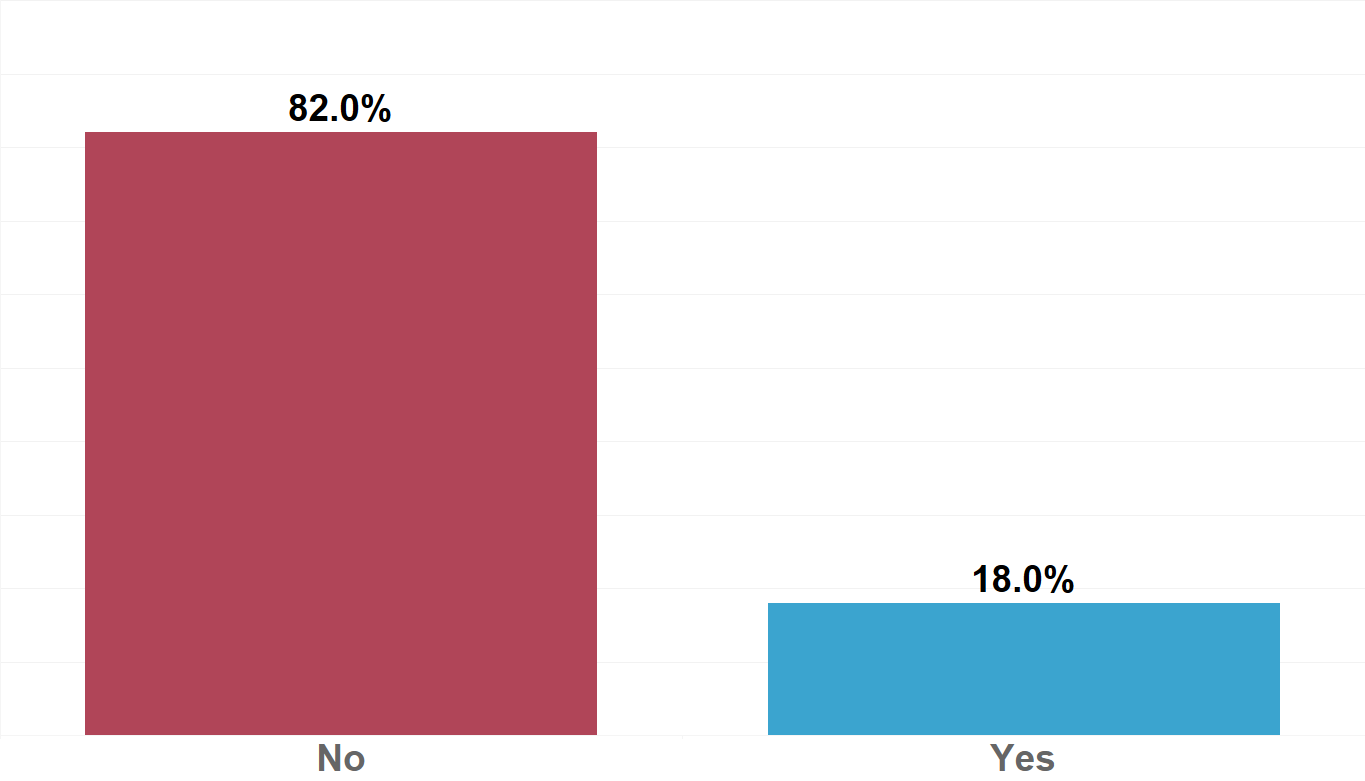 21
Why don't research impact LibGuides include bias-related resources? (Craft-Morgan, July 2023)
Organizational Home of Research Impact Librarian
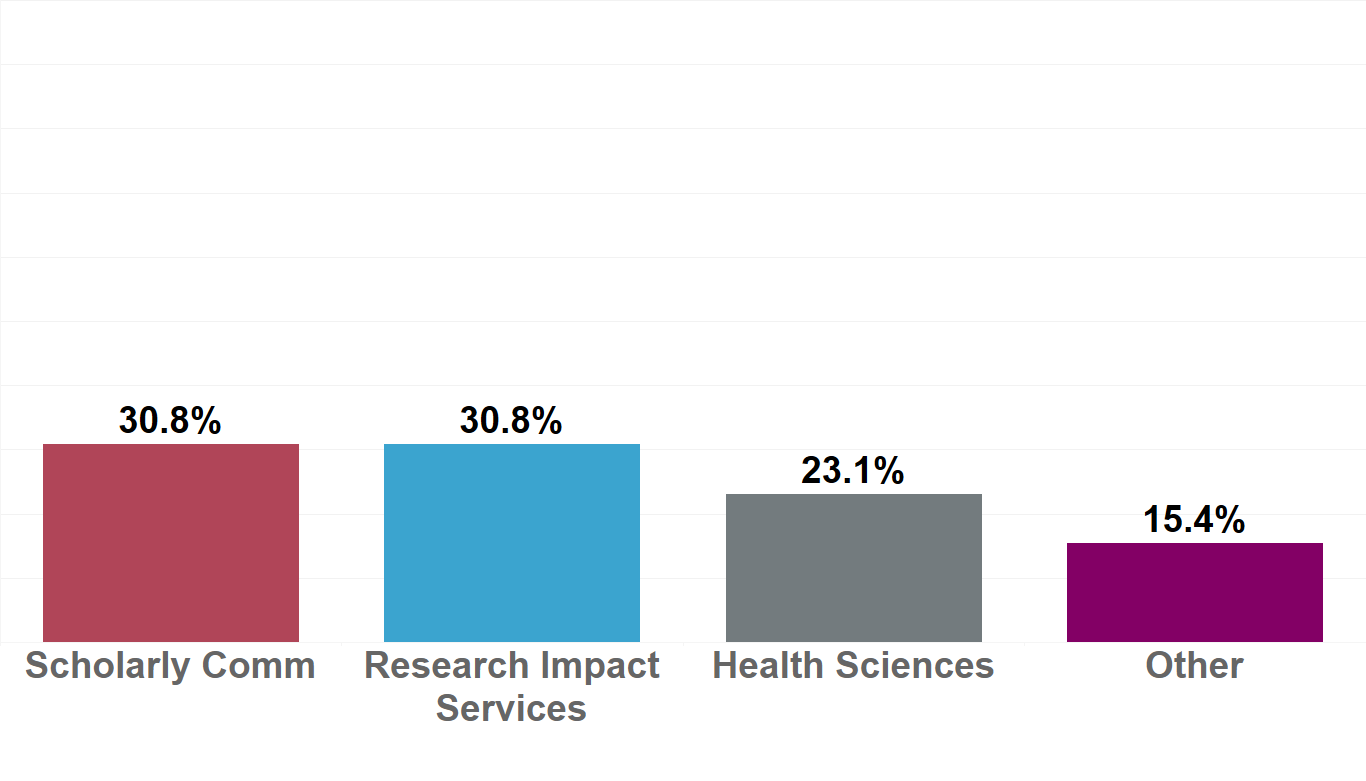 22
Why don't research impact LibGuides include bias-related resources? (Craft-Morgan, July 2023)
Title of Research Impact LibGuides or Website
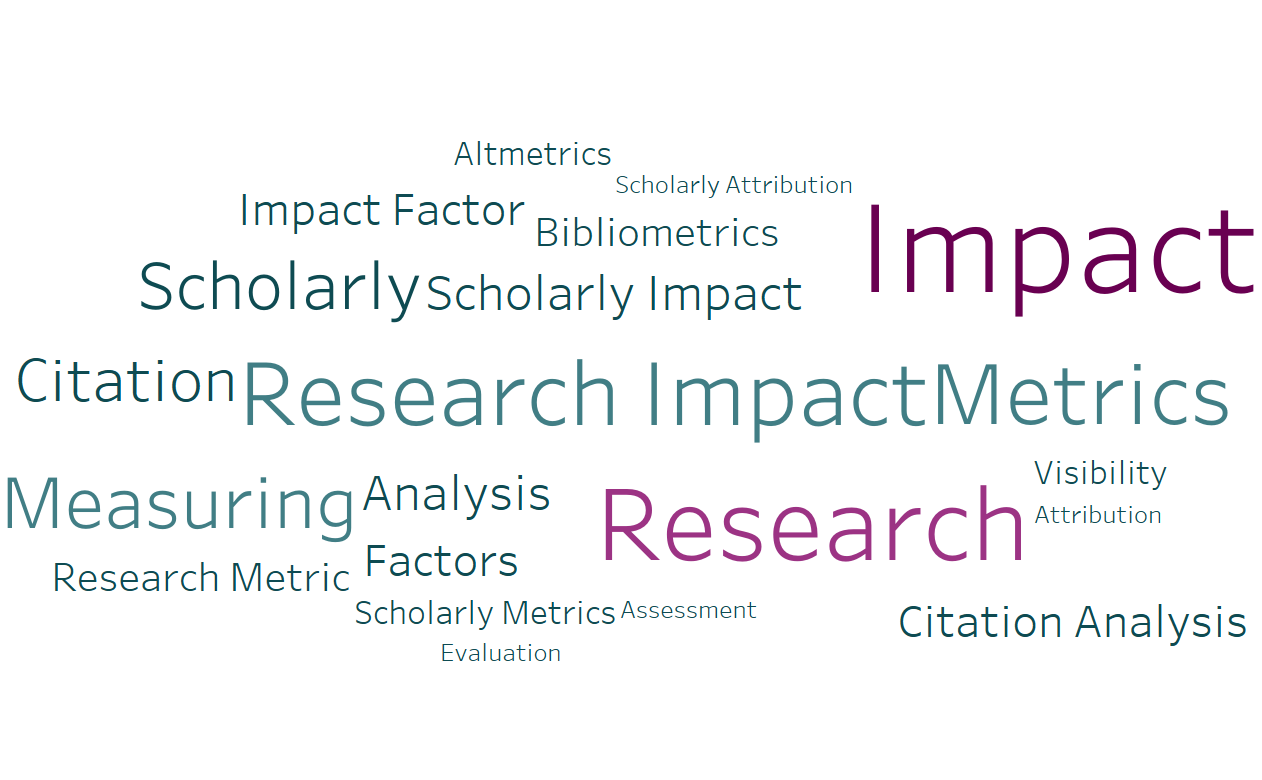 23
Why don't research impact LibGuides include bias-related resources? (Craft-Morgan, July 2023)
Title of Research Impact LibGuides or Website Author
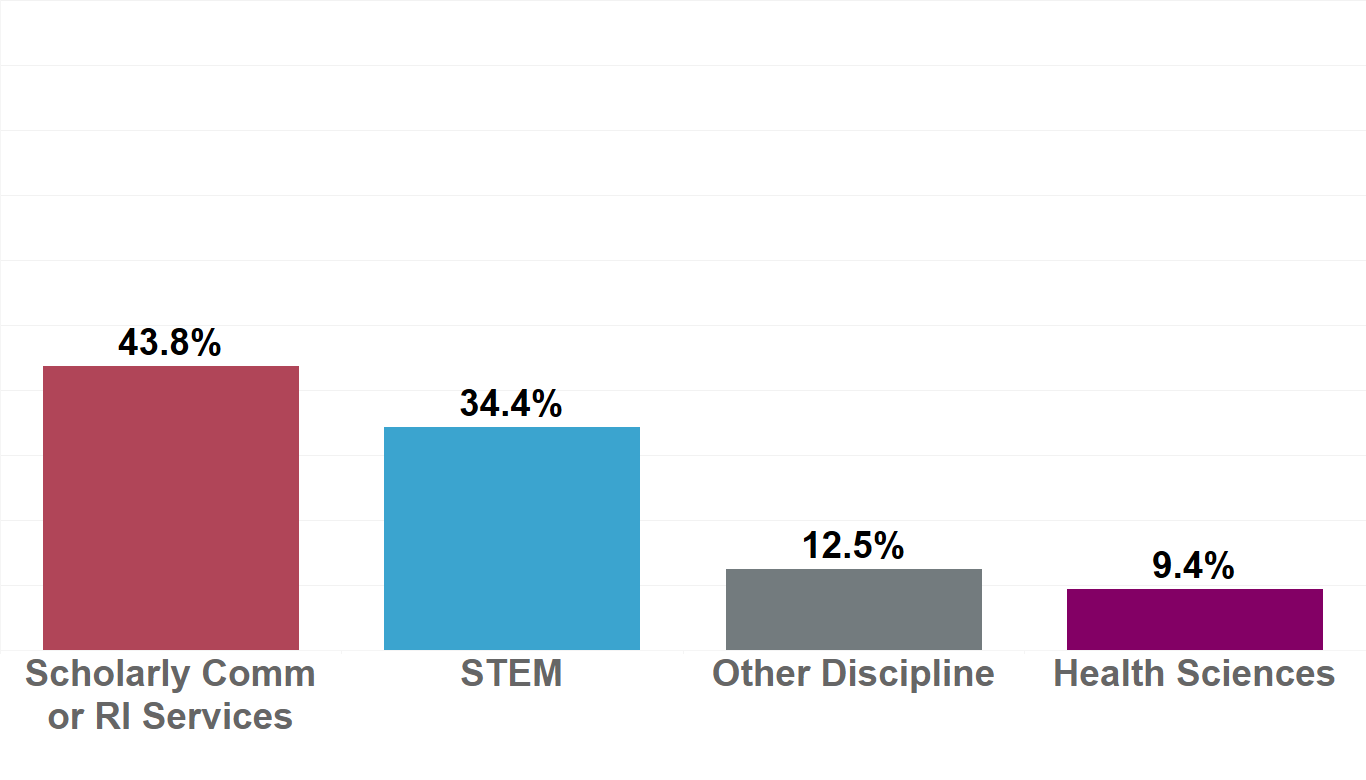 24
Why don't research impact LibGuides include bias-related resources? (Craft-Morgan, July 2023)
Organizational Home of Research Impact LibGuides or Website Author
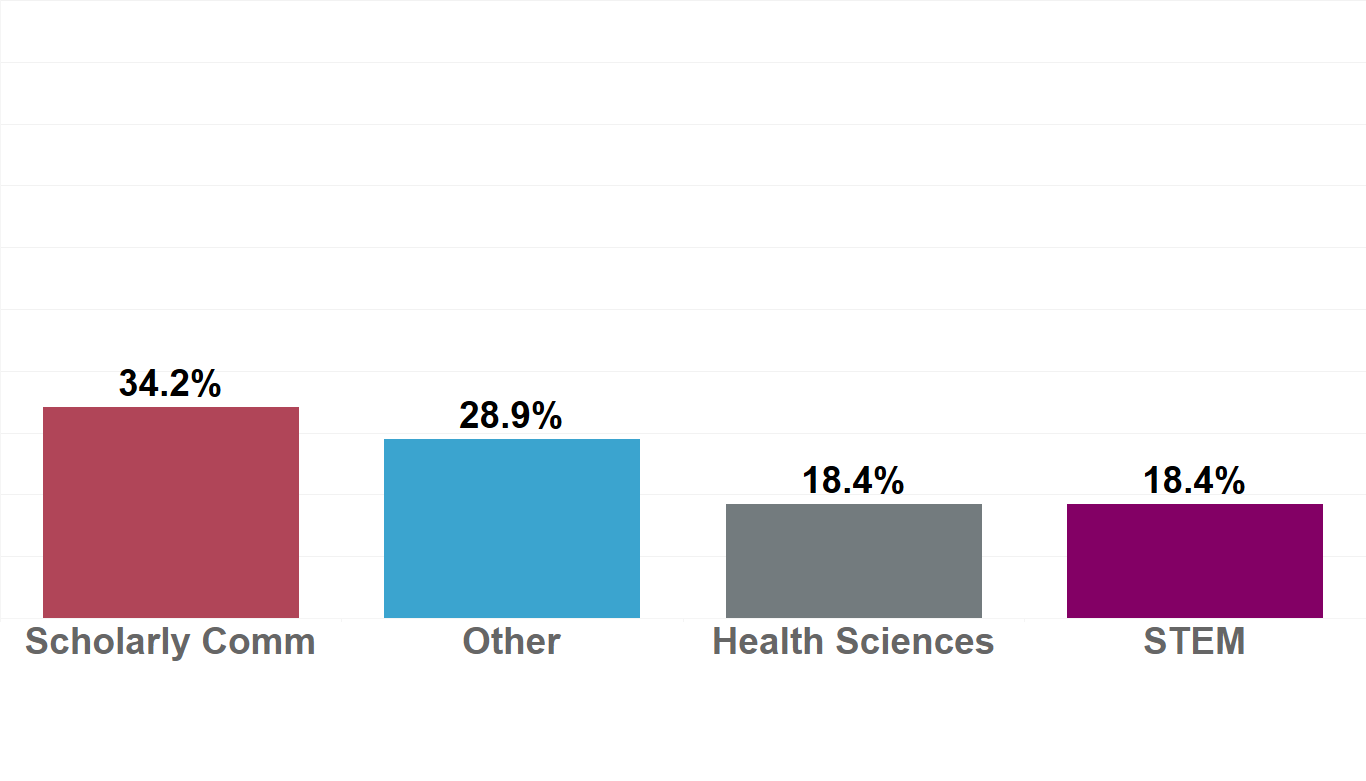 25
Why don't research impact LibGuides include bias-related resources? (Craft-Morgan, July 2023)
Research Impact LibGuides or Website Content
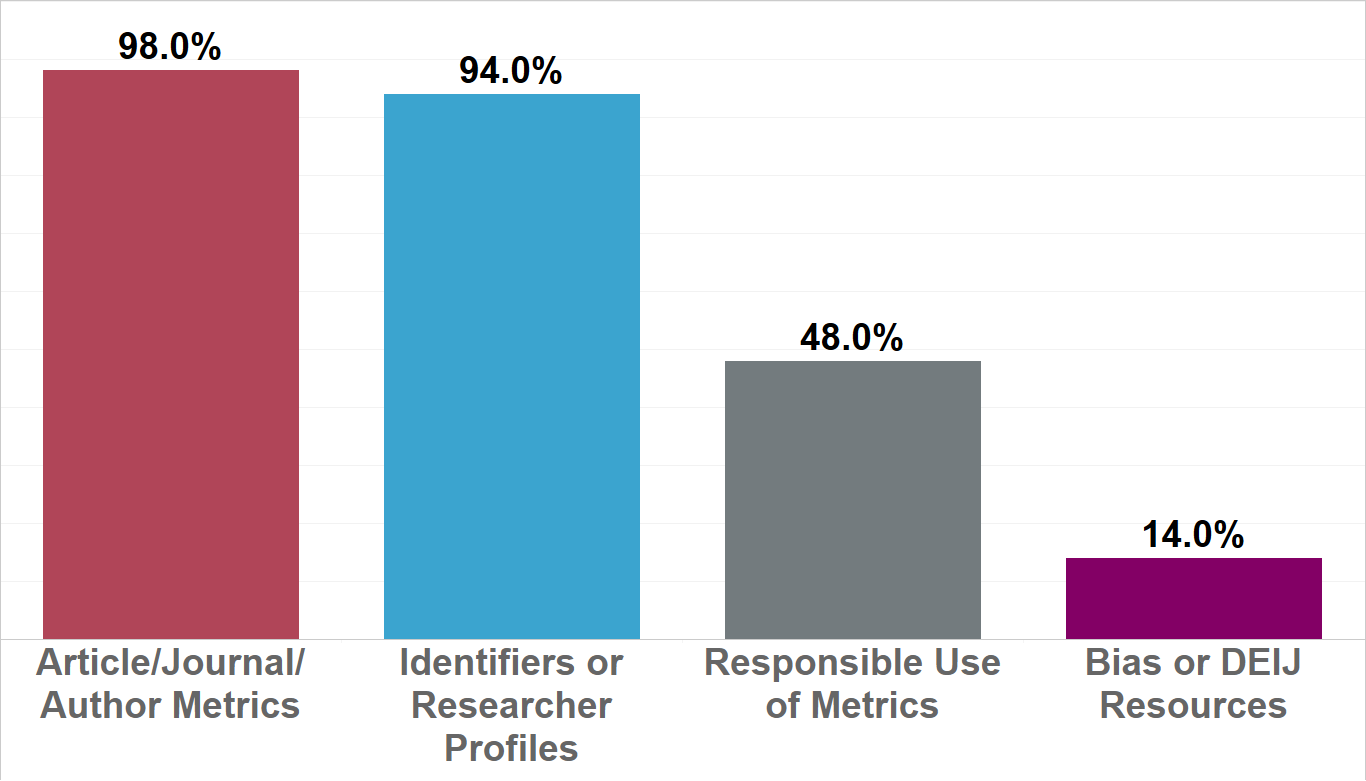 26
Why don't research impact LibGuides include bias-related resources? (Craft-Morgan, July 2023)
Implications
Librarians from Scholarly Communications, Health Sciences, STEM, and other areas are developing research impact resources and providing services to users

There seems to be a relatively agreed upon list of information that belongs on a Research Impact or Scholarly Metrics guide

Research impact or scholarly metrics LibGuides for this group of institutions did not include discussions of bias
27
Why don't research impact LibGuides include bias-related resources? (Craft-Morgan, July 2023)
Exemplars
Disclaimer about citations counts and Journal Impact Factors

"inherently biased"
28
Why don't research impact LibGuides include bias-related resources? (Craft-Morgan, July 2023)
Exemplars
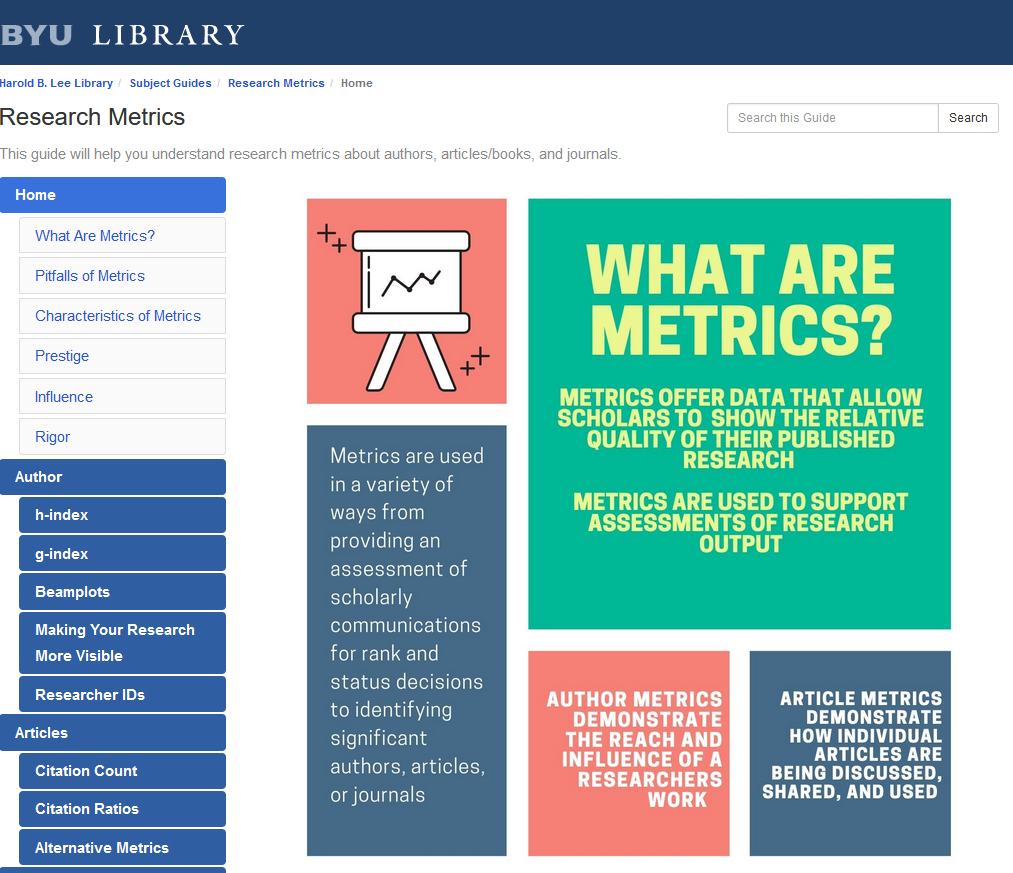 "Pitfalls" of Metrics
Subjectivity
Discipline differences
Data differences
Inherent bias
Manipulation
29
Why don't research impact LibGuides include bias-related resources? (Craft-Morgan, July 2023)
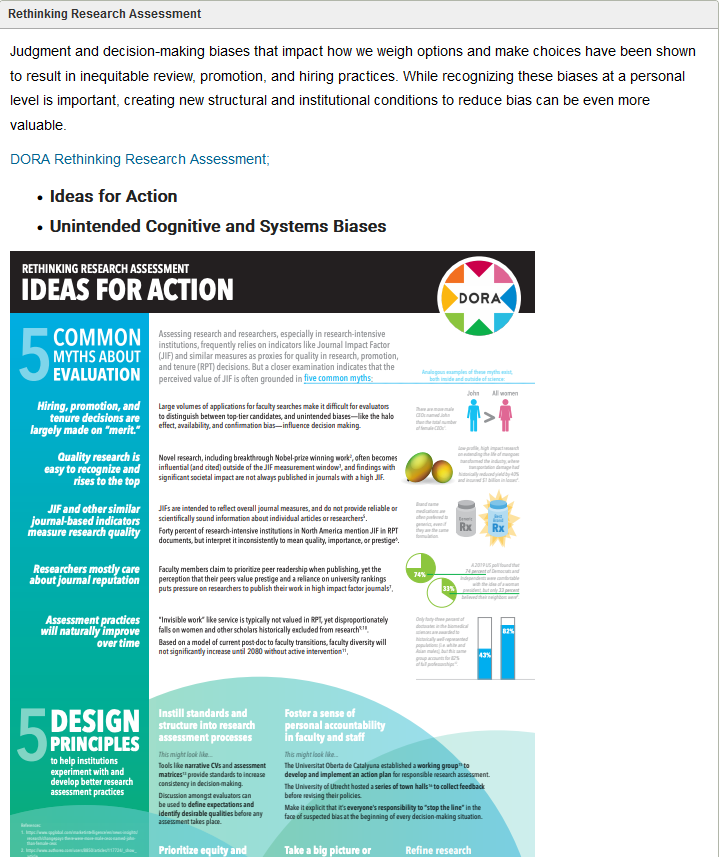 Exemplars
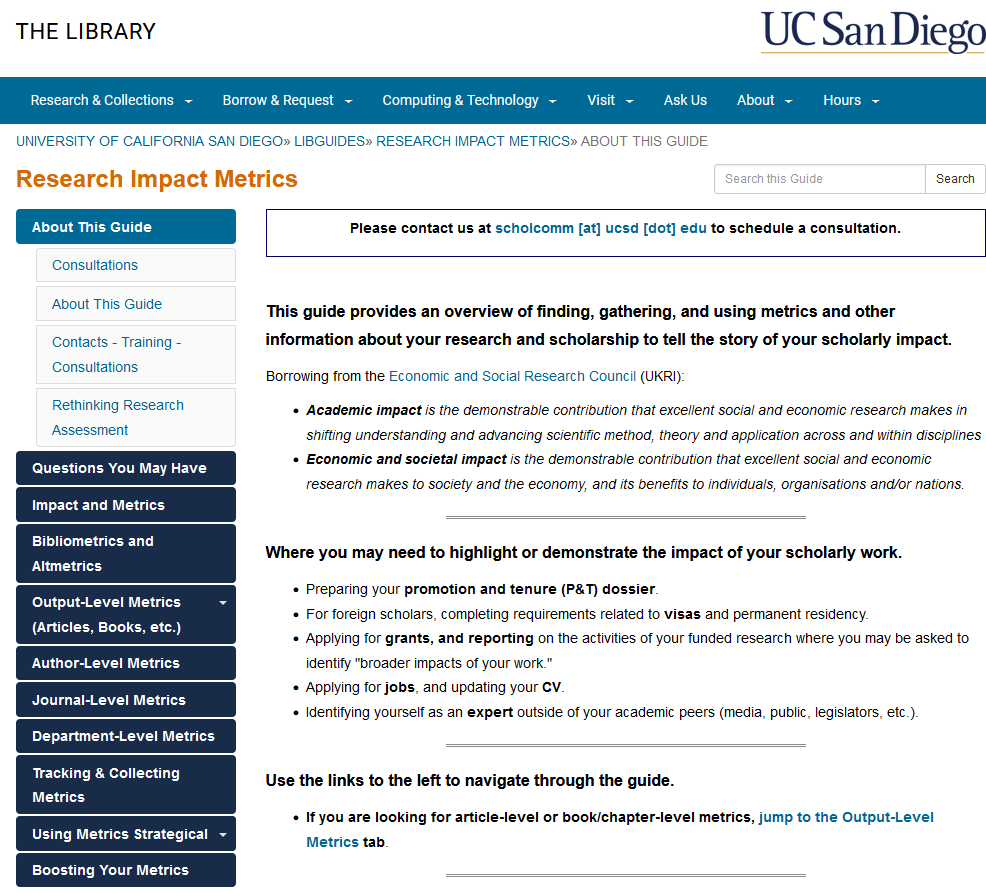 30
Why don't research impact LibGuides include bias-related resources? (Craft-Morgan, July 2023)
ACRL Scholarly Communications Toolkit
Created as a resource for librarians

Recently updated in 2016

The Measuring Impact section provides resources to help librarians to think “critically about traditional metrics” but does not address bias
31
Why don't research impact LibGuides include bias-related resources? (Craft-Morgan, July 2023)
How do we incorporate discussions of bias into RI LibGuides as a best practice?
Create educational resources (webinars, toolkits, etc.)

Partner with other areas (teaching and learning, scholarly communications)

Begin a global conversation

Start.....
32
Why don't research impact LibGuides include bias-related resources? (Craft-Morgan, July 2023)
LibGuides Review Framework
What information would helpful/relevant for my constituents?
How is your institution addressing this?

What structure is most appropriate? 
Separate LibGuides, Full page or Section in a page, or Incorporated into description of resources

At what Level? 
Overview or by Discipline
33
Why don't research impact LibGuides include bias-related resources? (Craft-Morgan, July 2023)
LibGuides Review Framework
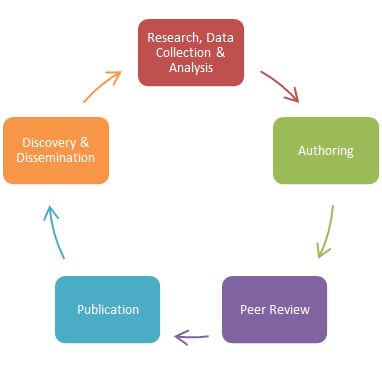 Keep in mind: 

Bias is systemic and institutionalized

Bias is present in other areas of scholarship

Acknowledge power and privilege
Bias
Bias
Bias
Bias
34
Bias
Why don't research impact LibGuides include bias-related resources? (Craft-Morgan, July 2023)
What topics should be included?
Citational Justice/Inclusive Citation

Ethics in Peer Review

Composition of Editorial boards
35
Why don't research impact LibGuides include bias-related resources? (Craft-Morgan, July 2023)
What topics should be included?
Language bias

Predatory Publishing

Global North/Global South
36
Why don't research impact LibGuides include bias-related resources? (Craft-Morgan, July 2023)
What types of resources should be included?
Organizations that are studying these issues

Blogs

Webinars and OERs

Links to articles, books, websites, and other resource guides
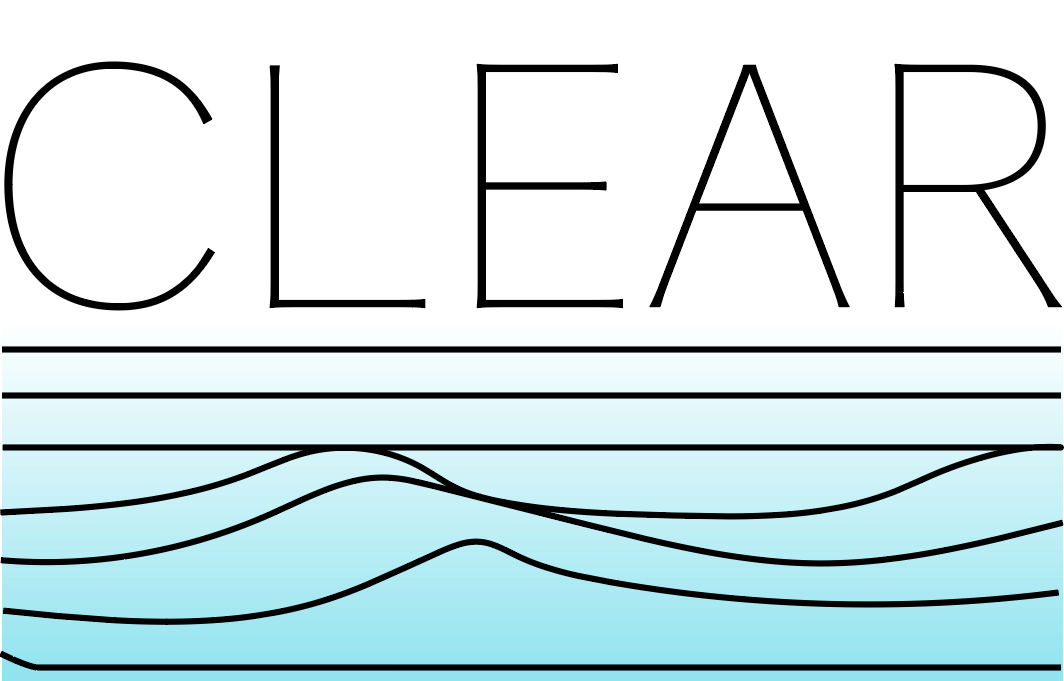 37
Why don't research impact LibGuides include bias-related resources? (Craft-Morgan, July 2023)
Questions?
Sheila Craft-Morgan
craft-morgan.1@osu.edu
38
Why don't research impact LibGuides include bias-related resources? (Craft-Morgan, July 2023)
Bibliography
Slide 4
Bakker, Caitlin J.; McBurney, Jenny. (2017). Big Splashes & Ripple Effects: Research Impact Services Across University Libraries. Retrieved from the University of Minnesota Digital Conservancy, https://hdl.handle.net/11299/188632. 
Bredahl, Laura. (2022). “The Current and Evolving Landscape of Bibliometric Tools and Technologies,” Library Technology Reports 58(8). 
Bryant, Rebecca. “Convening the OCLC RLP around bibliometrics and research impact (BRI)” February 9, 2022. https://hangingtogether.org/convening-the-oclc-rlp-around-bibliometrics-and-research-impact-bri/
Miles, R.A., Konkiel, S., & Sutton, S. (2018). Scholarly Communication Librarians’ Relationship with Research Impact Indicators: An Analysis of a National Survey of Academic Librarians in the United States. Journal of Librarianship and Scholarly Communication, 6(General Issue), eP2212. https://doi.org/10.7710/2162-3309.2212
Si L, Zeng Y, Guo S et al. (2019). Investigation and analysis of research support services in academic libraries. Electronic Library, 281-301, 37(2).
Tavernier, W., & Jamieson, L.M. (2022). Value Added: A Case Study of Research Impact Services. portal: Libraries and the Academy 22(4), 919-942. doi:10.1353/pla.2022.0047.
39
Why don't research impact LibGuides include bias-related resources? (Craft-Morgan, July 2023)
Bibliography
Slide 5
Association of College and Research Libraries. Open and Equitable Scholarly Communications: Creating a More Inclusive Future. Prepared by Nancy Maron and Rebecca Kennison with Paul Bracke, Nathan Hall, Isaac Gilman, Kara Malenfant, Charlotte Roh, and Yasmeen Shorish. Chicago: Association of College and Research Libraries, 2019. https://doi.org/10.5860/acrl.1 

https://hangingtogether.org/addressing-bias-in-research-analytics-a-call-to-action/

Roh, Charlotte, & Vanessa Gabler. "Systemic barriers and allyship in library publishing: A case study reminder that no one is safe from racism." College & Research Libraries News [Online], 81.3 (2020): 141. Web. 16 Feb. 2023 https://crln.acrl.org/index.php/crlnews/article/view/24321/32136 

Håkanson M, Håkanson M (2005). The Impact of Gender on Citations: An Analysis of College & Research Libraries, Journal of Academic Librarianship, and Library Quarterly College & Research Libraries, (2005), 312-323, 66(4)

Inefuku, Harrison, and Roh, Charlotte. Agents of Diversity and Social Justice: Librarians and Scholarly Communication. Ed. Smith, Kevin and Dickson, Katherine A. Open Access and the Future of Scholarly Communication: Policy and Infrastructure Rowman and Littlefield (2016).
40
Why don't research impact LibGuides include bias-related resources? (Craft-Morgan, July 2023)
Bibliography
Slide 6
Chawla, D. Men cite themselves more than women do. Nature (2016). https://doi.org/10.1038/nature.2016.20176
Kahalon, R., Klein, V., Ksenofontov, I., Ullrich, J., & Wright, S. C. (2022). Mentioning the Sample’s Country in the Article’s Title Leads to Bias in Research Evaluation. Social Psychological and Personality Science, 13(2), 352–361. https://doi.org/10.1177/19485506211024036 
Liu, F., Holme, P., Chiesa, M. et al. Gender inequality and self-publication are common among academic editors. Nat Hum Behav (2023). https://doi.org/10.1038/s41562-022-01498-1  
Ross, M.B., Glennon, B.M., Murciano-Goroff, R. et al. Women are credited less in science than men. Nature 608, 135–145 (2022). https://doi.org/10.1038/s41586-022-04966-w 
Skopec, M., Issa, H., Reed, J. et al. The role of geographic bias in knowledge diffusion: a systematic review and narrative synthesis. Res Integr Peer Rev 5, 2 (2020). https://doi.org/10.1186/s41073-019-0088-0 
Teixeira da Silva, J.A. The Matthew effect impacts science and academic publishing by preferentially amplifying citations, metrics and status. Scientometrics 126, 5373–5377 (2021). https://doi.org/10.1007/s11192-021-03967-2 
Teich, E.G., Kim, J.Z., Lynn, C.W. et al. Citation inequity and gendered citation practices in contemporary physics. Nat. Phys. 18, 1161–1170 (2022). https://doi.org/10.1038/s41567-022-01770-1 
Escobar Jones, Cherice, Reid, Gwendolynne, Poe, Mya."Leading American medical journal continues to omit Black research, reinforcing a legacy of racism in medical knowledge" — https://theconversation.com/leading-american-medical-journal-continues-to-omit-black-research-reinforcing-a-legacy-of-racism-in-medical-knowledge-185111
41
Why don't research impact LibGuides include bias-related resources? (Craft-Morgan, July 2023)
Bibliography
Slide 7
https://www.southernliving.com/travel/washington-dc/smithsonian-unveils-120-statues-of-women-in-stem

Slide 10
Brinkman, P. T., & Teeter, D. J. (1987). Methods for selecting comparison groups. New Directions for Institutional Research, 53, 5–23
Chatman, Steve. (2017) Constructing a Peer Institution: A New Methodology. AIR Professional File, Article 143, (55-66).

Slide 11
https://www.arl.org/who-we-are/
Mian, Anam, and Gary Roebuck. ARL Statistics 2020. Washington, DC: Association of Research Libraries, 2022. https://doi.org/10.29242/stats.2020
42
Why don't research impact LibGuides include bias-related resources? (Craft-Morgan, July 2023)
Bibliography
Slide 12
Mian, Anam, and Gary Roebuck. ARL Statistics 2020. Washington, DC: Association of Research Libraries, 2022. https://doi.org/10.29242/stats.2020

Slide 13
https://nces.ed.gov/ipeds/use-the-data

https://ncses.nsf.gov/surveys/higher-education-research-development/2021#data 

Slide 18
https://springshare.com/libguides/
43
Why don't research impact LibGuides include bias-related resources? (Craft-Morgan, July 2023)
Bibliography
Slide 29
https://guides.libraries.psu.edu/bibliometrics

Slide 30
https://guides.lib.byu.edu/c.php?g=1123631&p=8195662

Slide 31
https://ucsd.libguides.com/impact/about 

Slide 32
https://acrl.libguides.com/scholcomm/toolkit
44
Why don't research impact LibGuides include bias-related resources? (Craft-Morgan, July 2023)
Bibliography
Slide 34
Hodge, Twanna (2020). “Using LibGuides to support racial justice & create inclusive communities. Springy News. https://buzz.springshare.com/springynews/news-49/libguides-tricks

Porrata, Stephanie (2022). “LibGuides for Social Justice Limitations and Opportunities.” In Practicing Social Justice in Libraries, edited by Alyssa Brissett and Diana Moronta, 40-51. New York: Taylor and Francis Group.

Slide 36
https://www.citeblackwomencollective.org/our-praxis.html

Slide 38
https://civiclaboratory.nl/citational-politics/
45
Why don't research impact LibGuides include bias-related resources? (Craft-Morgan, July 2023)